Sustainable Development Goals

Coordination Group
David Borges, CEOS SEO
Flora Kerblat, CSIRO 
Agenda Item 8.2
CEOS SIT-39
Tokyo, Japan
Context & Structure
CEOS Strategic Priority
“Proactively engage in global discussions on the critical challenges that face society, including attaining the 2030 Agenda for Sustainable Development.”
Strategic Lead: JAXA SIT Chair
Implementation Lead: SEO
Primary Members: 
CSIRO, ESA, NOAA, SANSA, NASA, CEO, GEO Sec
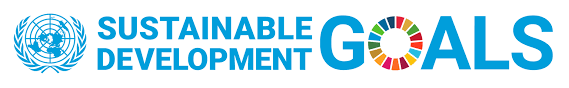 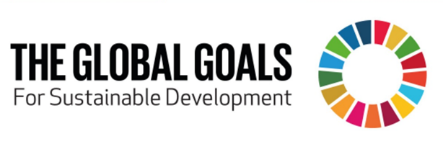 Earth Observations and Geospatial Information for SDG Monitoring
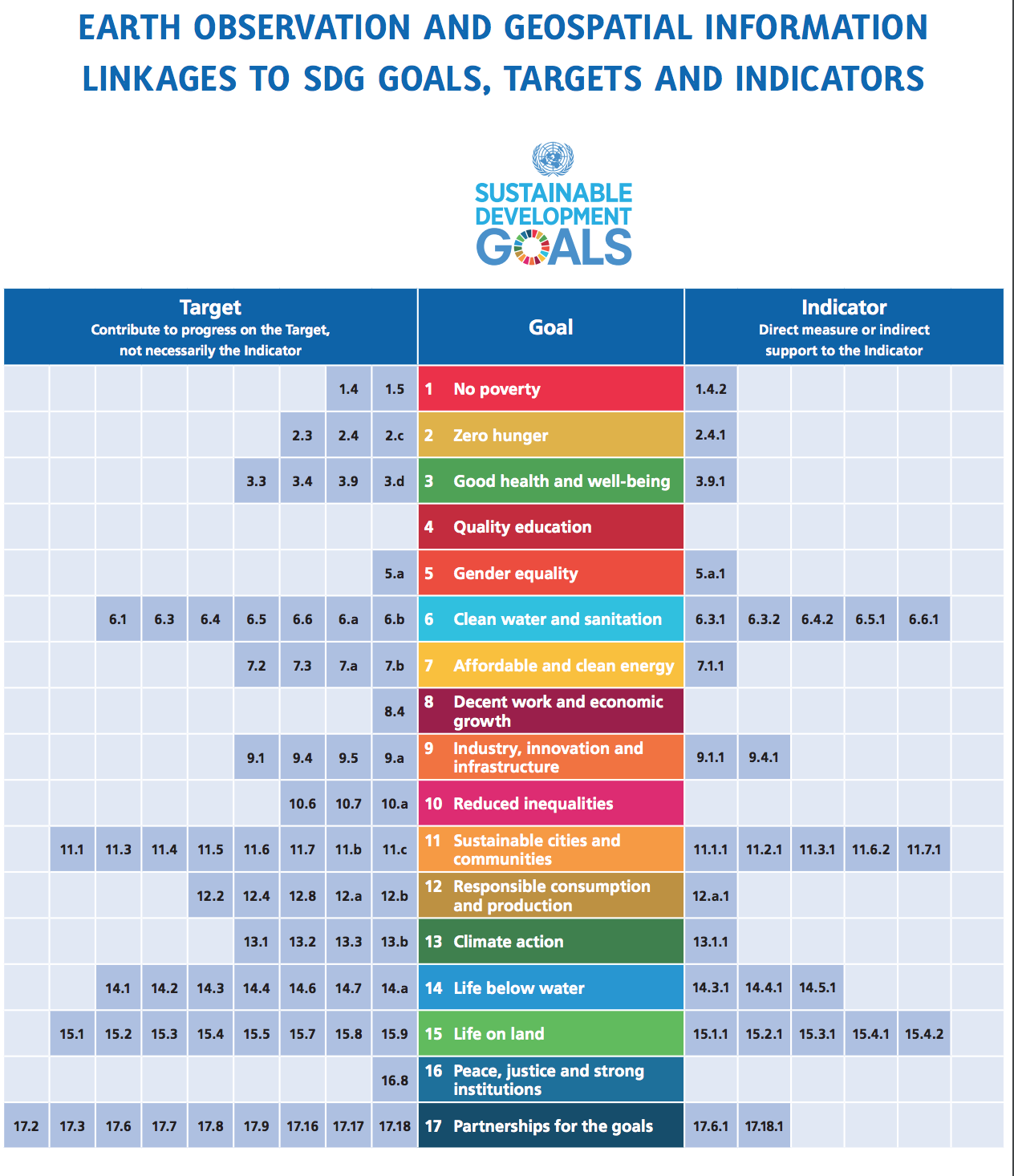 Alignment of Earth Obs. to the SDG Goals, Targets, and Indicators


SDGs with most opportunities:
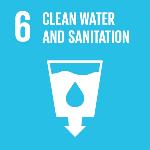 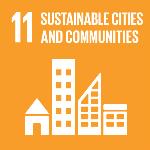 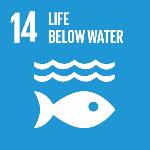 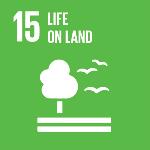 [Speaker Notes: Earth observations can contribute to progress on many more Targets than Indicators

11.4: Strengthen efforts to protect and safeguard the world’s cultural and natural heritage

11.4.1: Total expenditure per capita spent on the preservation, protection & conservation of all cultural and natural heritage


13.3: Improve education, awareness-raising and human and institutional capacity on climate change mitigation, adaptation, impact reduction and early warning 

13.3.1: Number of countries that have integrated mitigation, adaptation, impact reduction and early warning into primary, secondary and tertiary curricula]
EO Support Sheets
ceos.org/sdg
SDG-24-02 Urbanization
SDG-24-03
Coastal Eutrophication
SDG-23-04
Land Degradation
SDG-24-01
Water
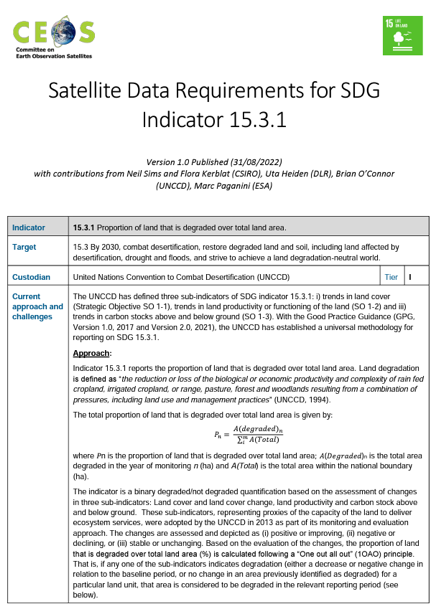 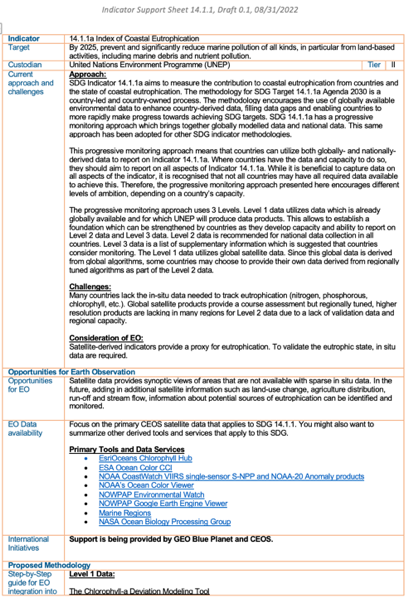 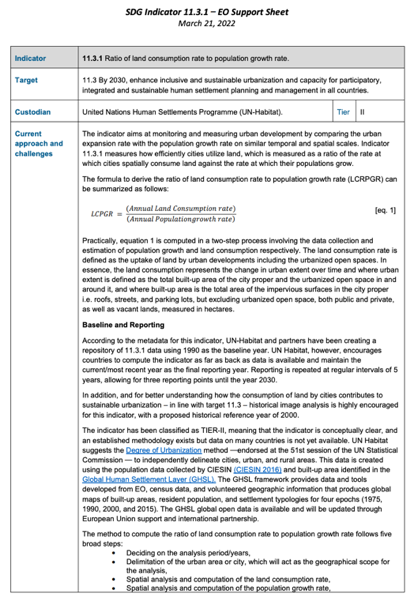 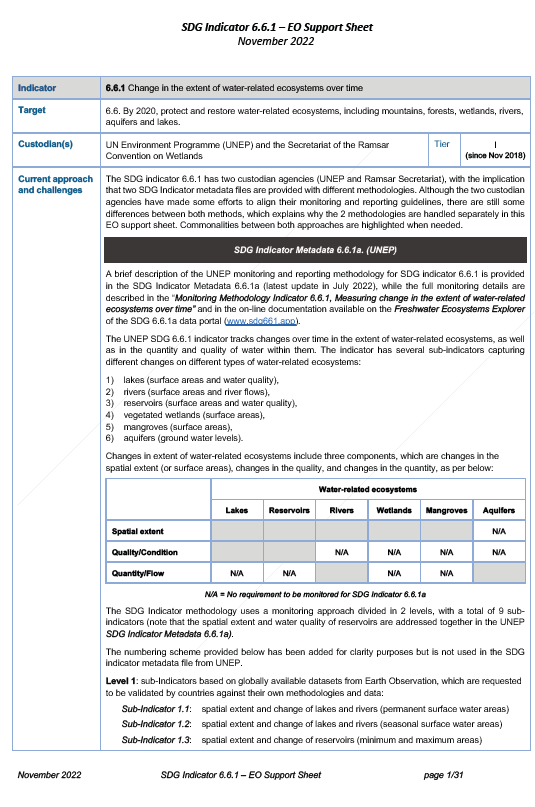 The Earth Observation (EO) Support sheets are a valuable resource for the user community and Custodian Agencies: CEOS plans to keep them updates by undertaking an annual review to ensure that details including current approaches and challenges, data requirements, access and tools, and publication references remain up-to-date and useful.
2024 SDG Deliverables
Supporting GEO-LDN & UNCCD
SDG-23-05
Address UNCCD data concerns by conducting Cloud Cover Analysis over Small Island Developing States (SIDS), with South Pacific focus (Landsat, Sentinel-2)
Responsible: SEO, CSIRO
Completion: 2024 Q2

SDG-24-05
Evaluate potential for two new Land Cover datasets to support UNCCD SDG 15.3.1 reporting guidance to member states
Responsible: SEO, CSIRO
Completion: 2024 Q4
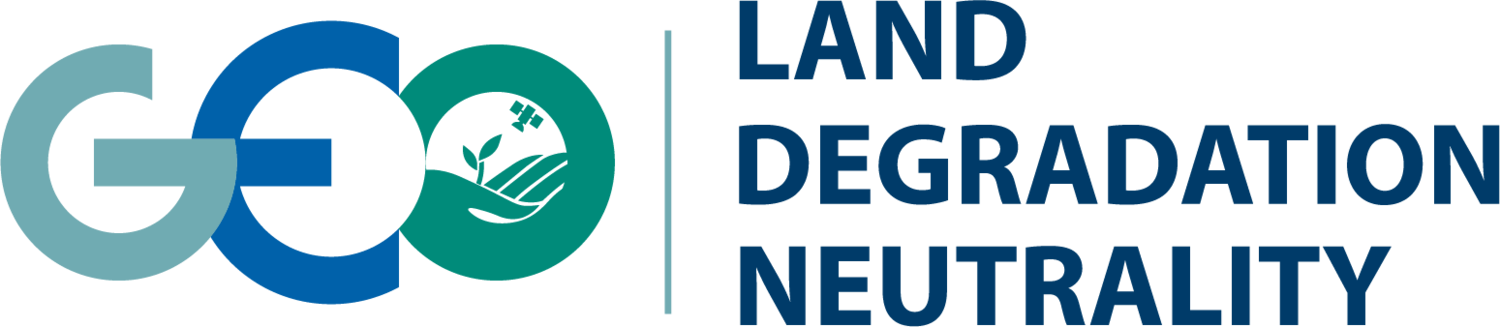 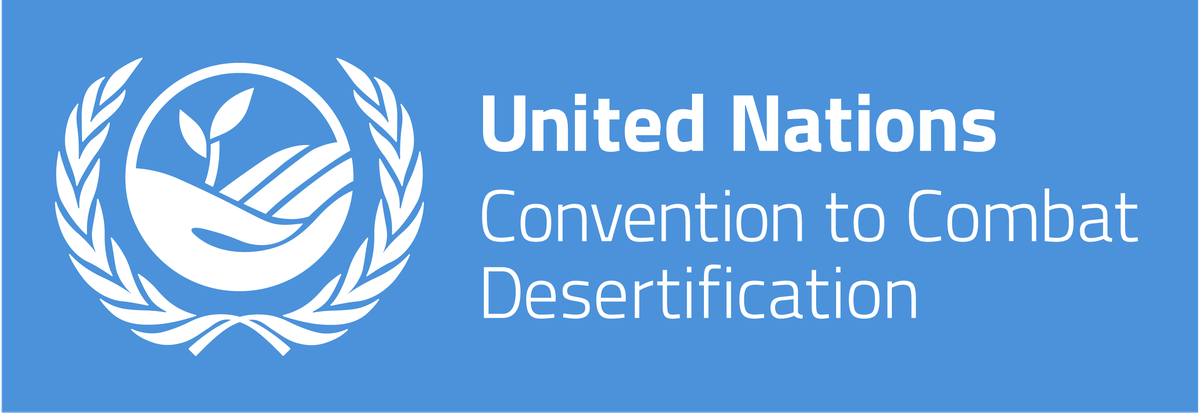 UN-GGIM: “Rescuing the SDGs”
SDG-24-04
Co-author UN-GGIM IAEG-SDG WGGI* White Paper: “Rescuing the SDGs”. How can the community ensure geospatial data broadly, and EO data specifically, play a greater role in SDG national reporting between 2025-2030. 
Further, how can our community influence the creation of a Post-2030 Sustainable Development global policy framework where EO is integral?
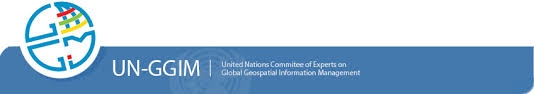 *UN Committee of Experts on Global Geospatial Information Management (UN-GGIM)
 Inter-Agency and Expert Group on SDG Indicators (IAEG-SDG) Working Group on Geospatial Information (WGGI)
Policy Impact Opportunities
SDG reporting architectures are based on “Country-owned, Country-led” national statistical data
Large data gaps are well documented, limiting country abilities to report on progress
Earth observations are classified as “Non-Traditional Data Sources”
Opportunities exist to advocate for increased role of EO in future sustainable development framework
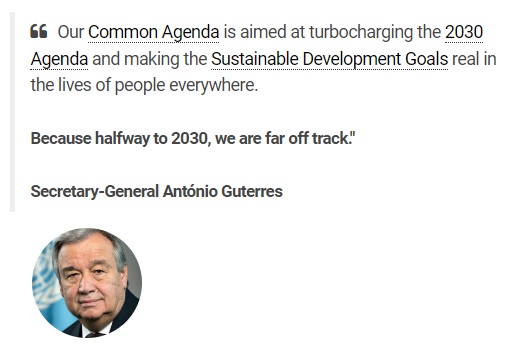 Policy Impact Opportunities
Post-2030 Sustainable Development Outlook
UN Summit of the Future

Create conditions in which implementation of 2030 Agenda can more readily be achieved.
Post-2030 Sustainable Development Global Policy Framework Launch
Open Working Group Establishment

Historically, this group was created three years prior to 2030 Agenda launch (2012)
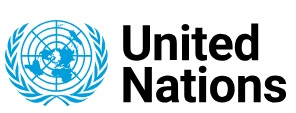 2029
2027
2025
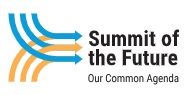 2030
2024
2028
Adoption of new Framework

By decision UN Statistical Commission (UNSC)
Comprehensive Review

Led by IAEG-SDGs, provides opportunity to improve indicator framework.
2026
CEOS Strategic Direction on SDG
Coordination Group Side Meeting Outcomes
Deliverables Tracking Tool update
CEOS Work Plan mapping exercise

SIT-39 Discussion
SDGs are least resourced of all four CEOS Strategic Priorities
“Sustainable development” activities require additional effort to actually support SDG Framework
New Indicator EO Support Sheets could be created with additional support from WGs, VCs, etc.
Does CEOS want to pursue SDG policy impact at Strategic Priority level?